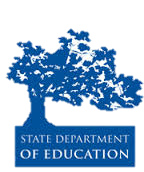 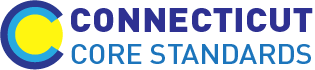 Connecticut Core Standards for English Language Arts & Literacy
Systems of Professional Learning
Module 3 Grades K–5: 
Supporting All Students in Writing and Research
Part 7
Reflection and Planning
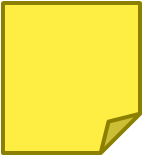 Page 60
82
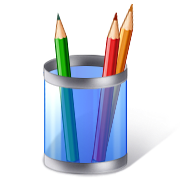 Activity 10: Reflection
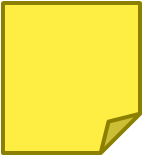 Page 60
83
[Speaker Notes: (Allow 10 minutes for this activity; adjust time as needed.)]